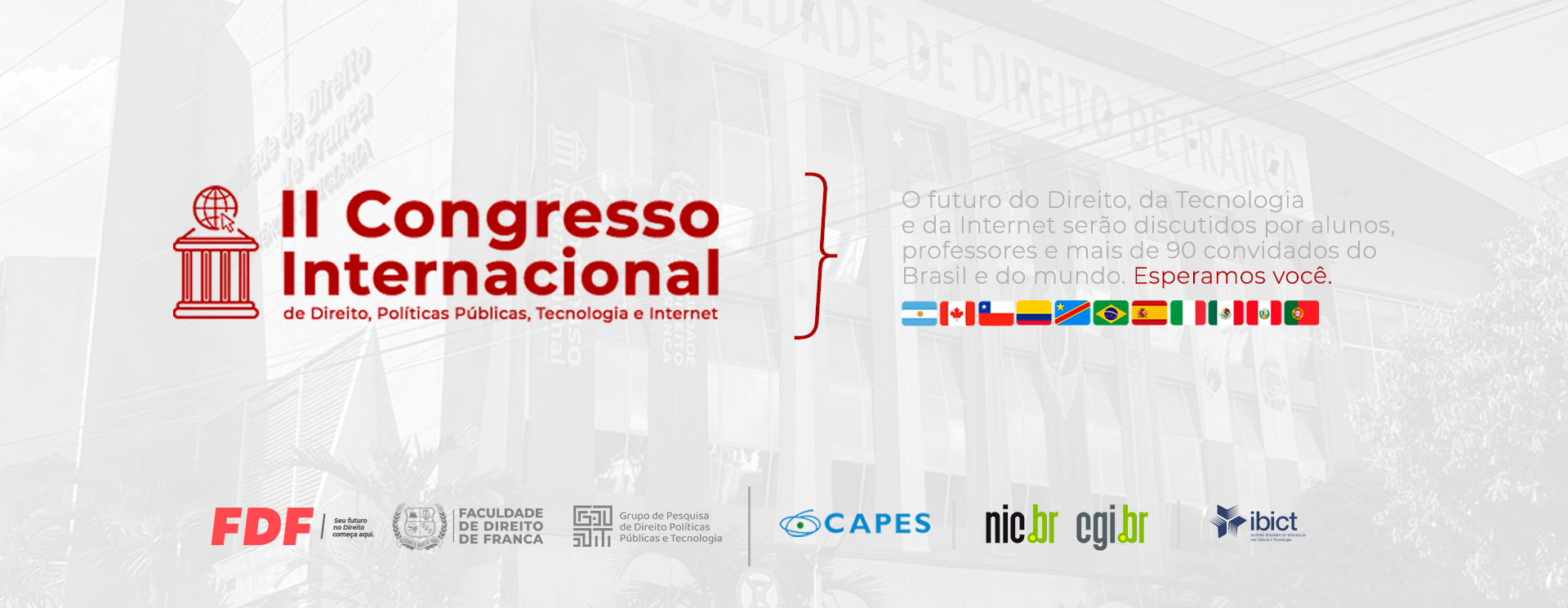 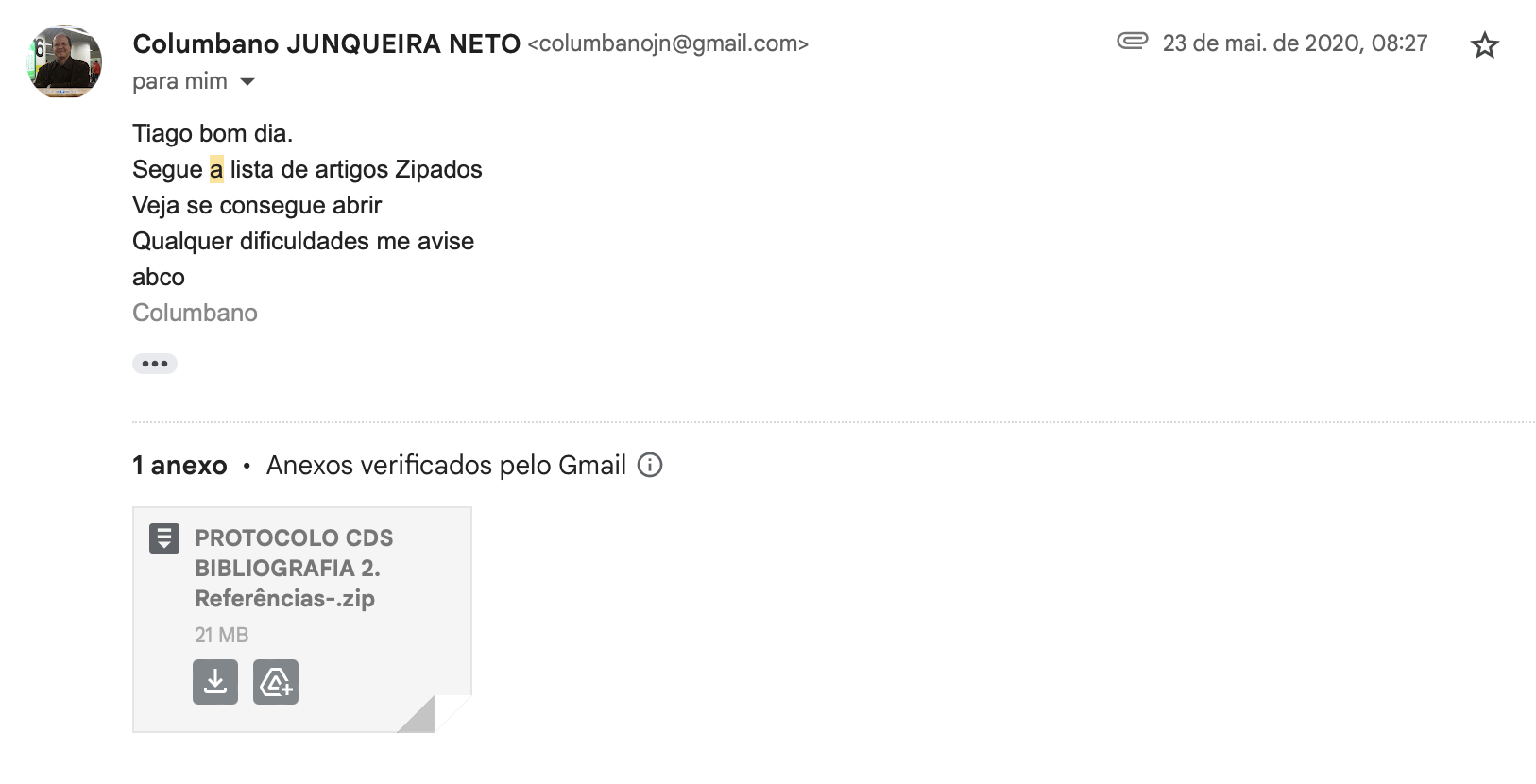 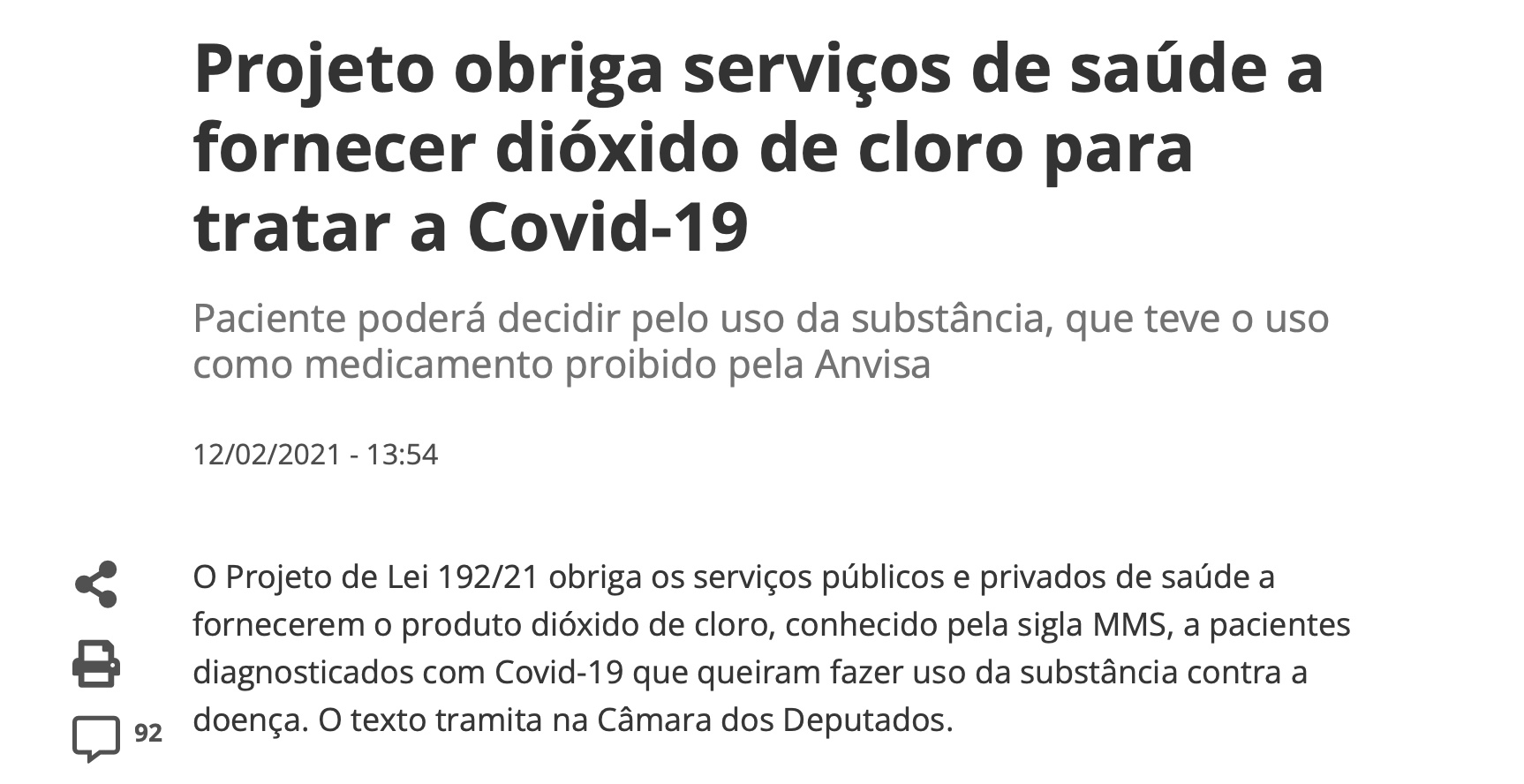 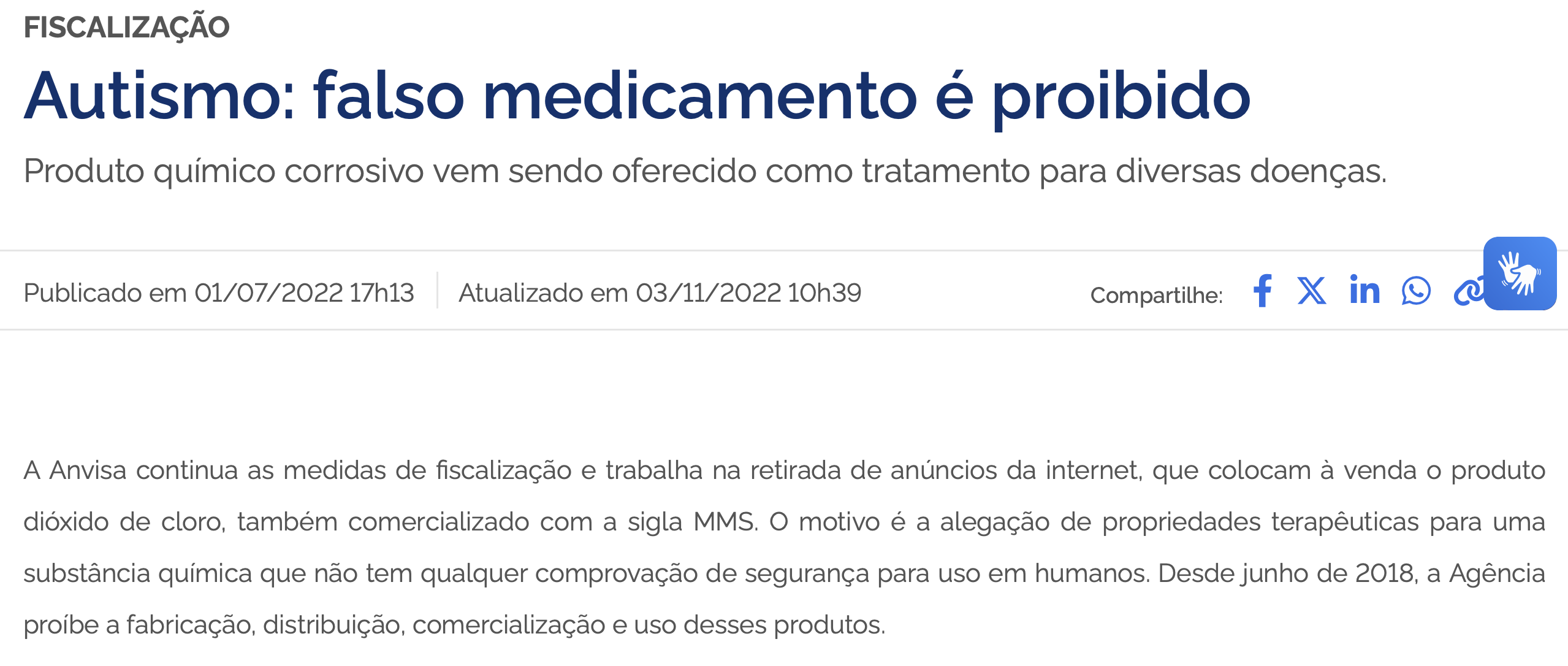 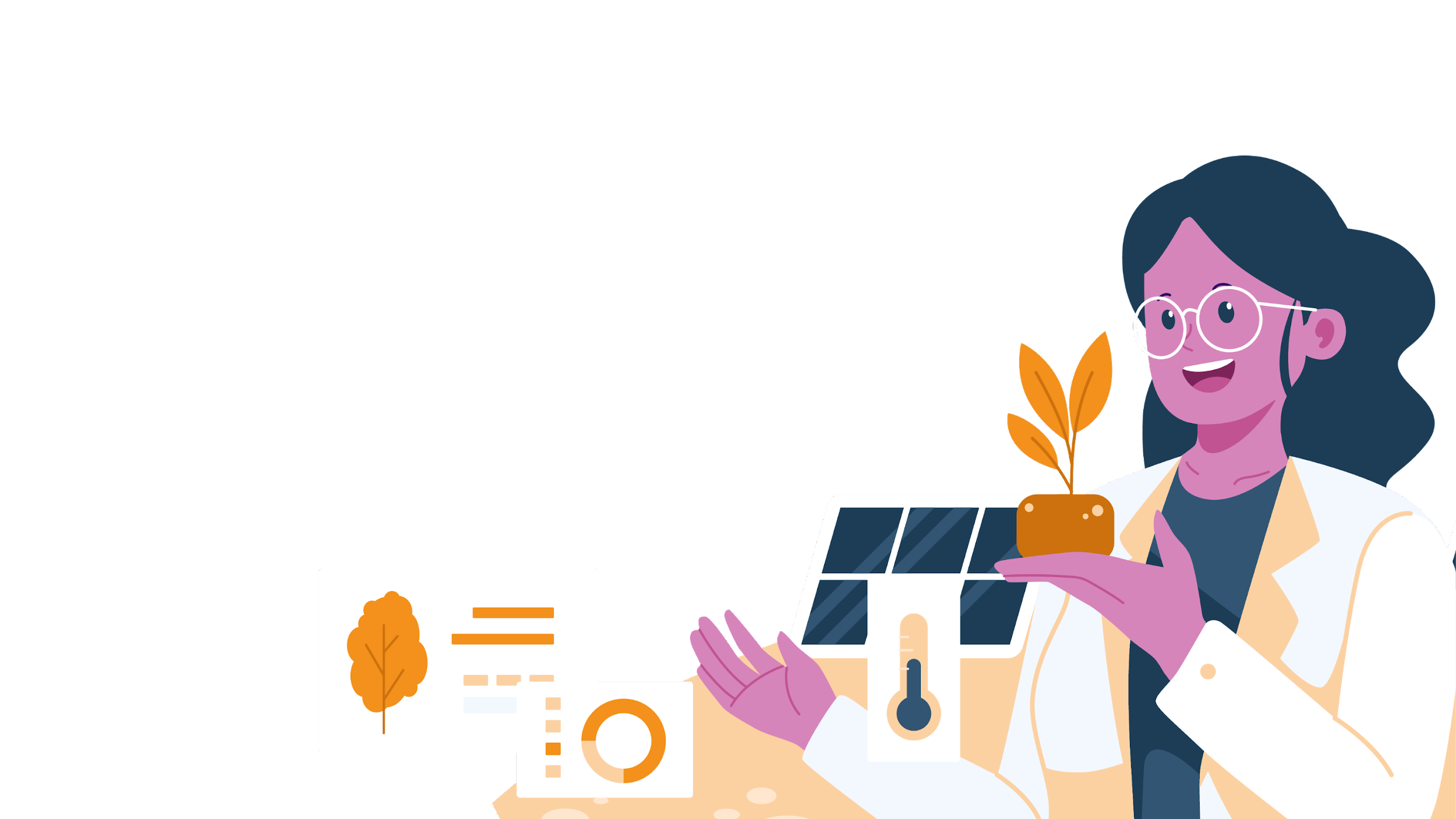 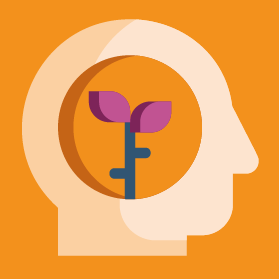 DESINFORMAÇÃO E DIREITOS DIFUSOS
Uma discussão sobre os problemas causados pela desinformação e sobre qual o papel da Ciência frente a essa desordem informacional com impacto no exercício dos direitos difusos e coletivos.
[Speaker Notes: A Ciência é a matéria prima capaz de proporcionar o desenvolvimento]
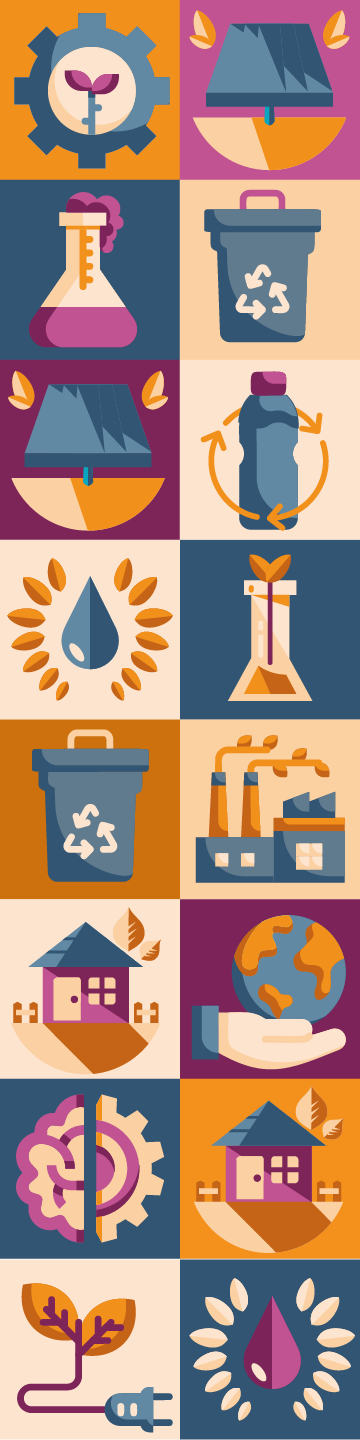 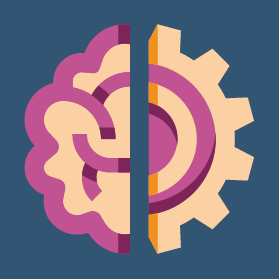 O PAPEL DO IBICT FRENTE AO PROBLEMA DA DESINFORMAÇÃO
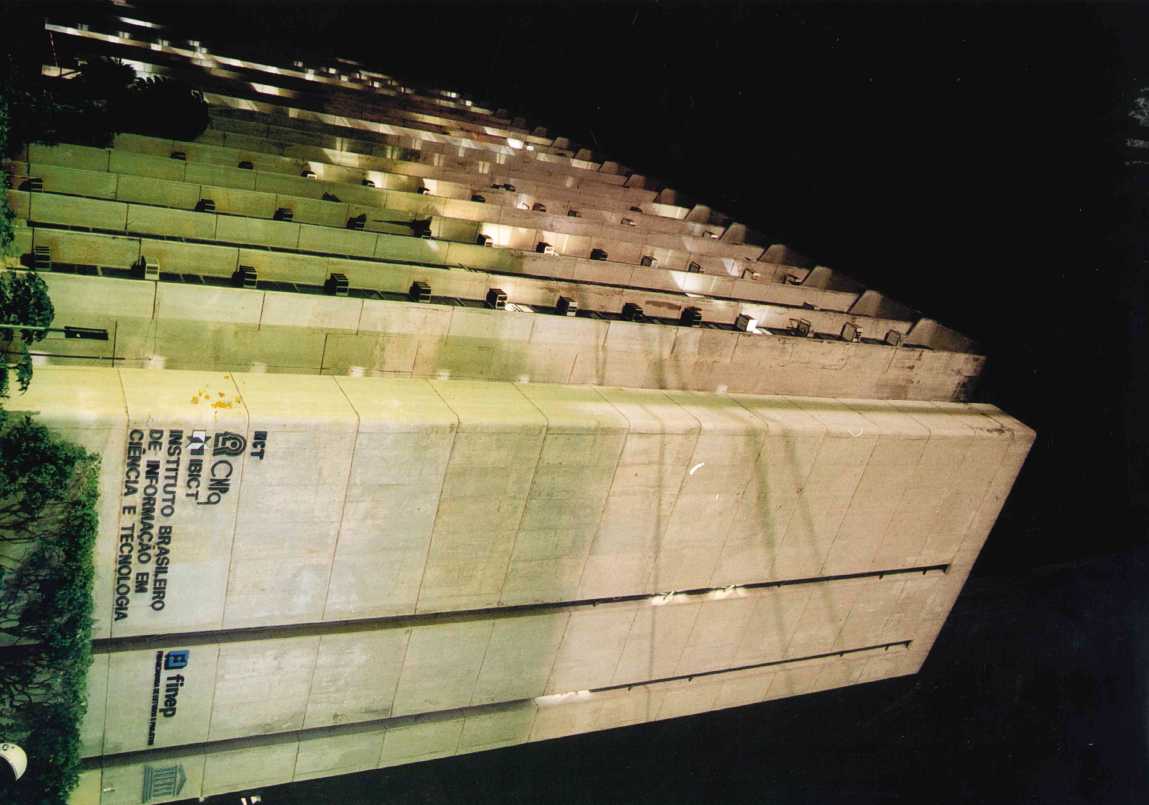 A instituição de ciência e tecnologia que tem como missão promover a infraestrutura de informação científica e tecnológica.
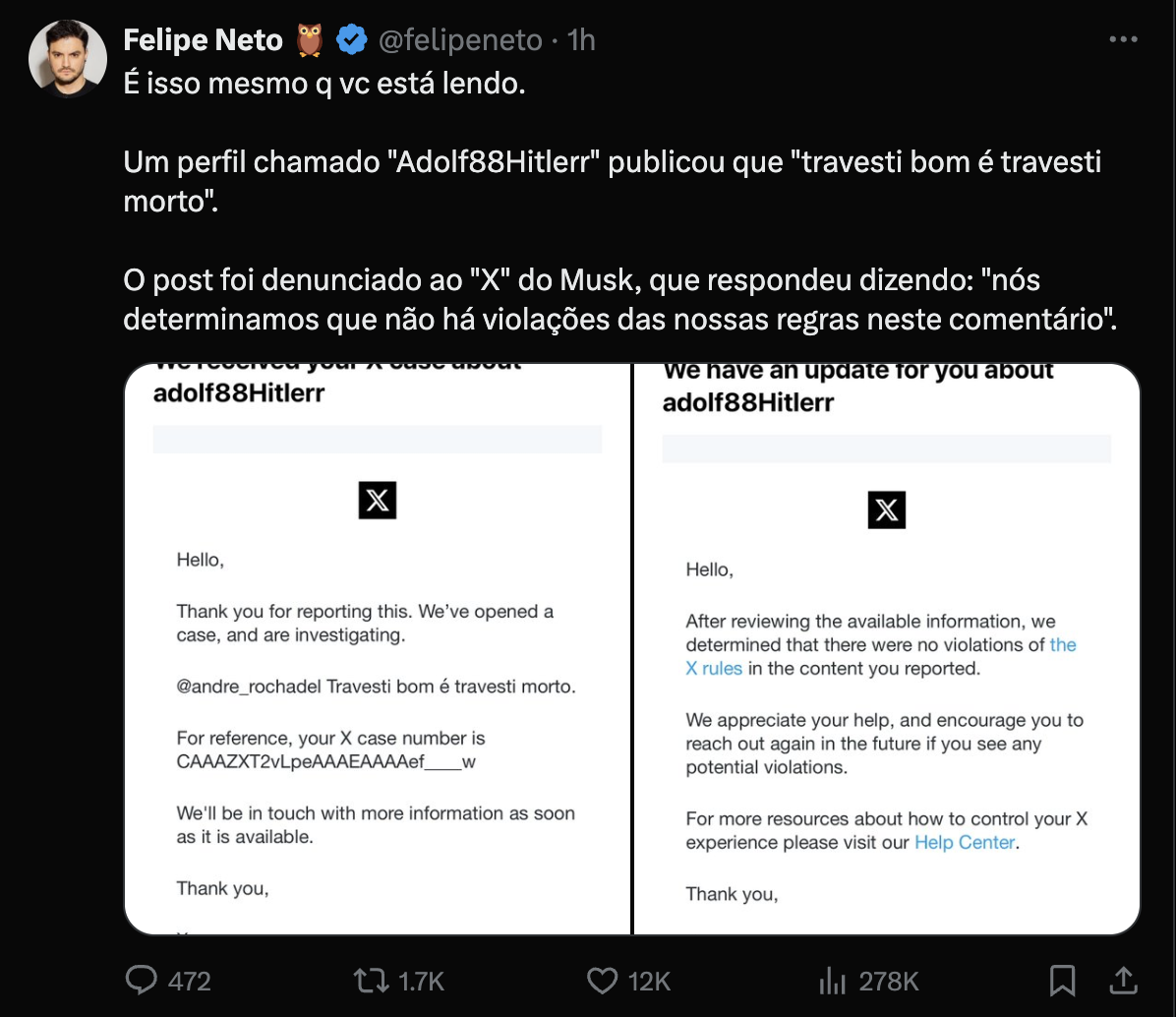 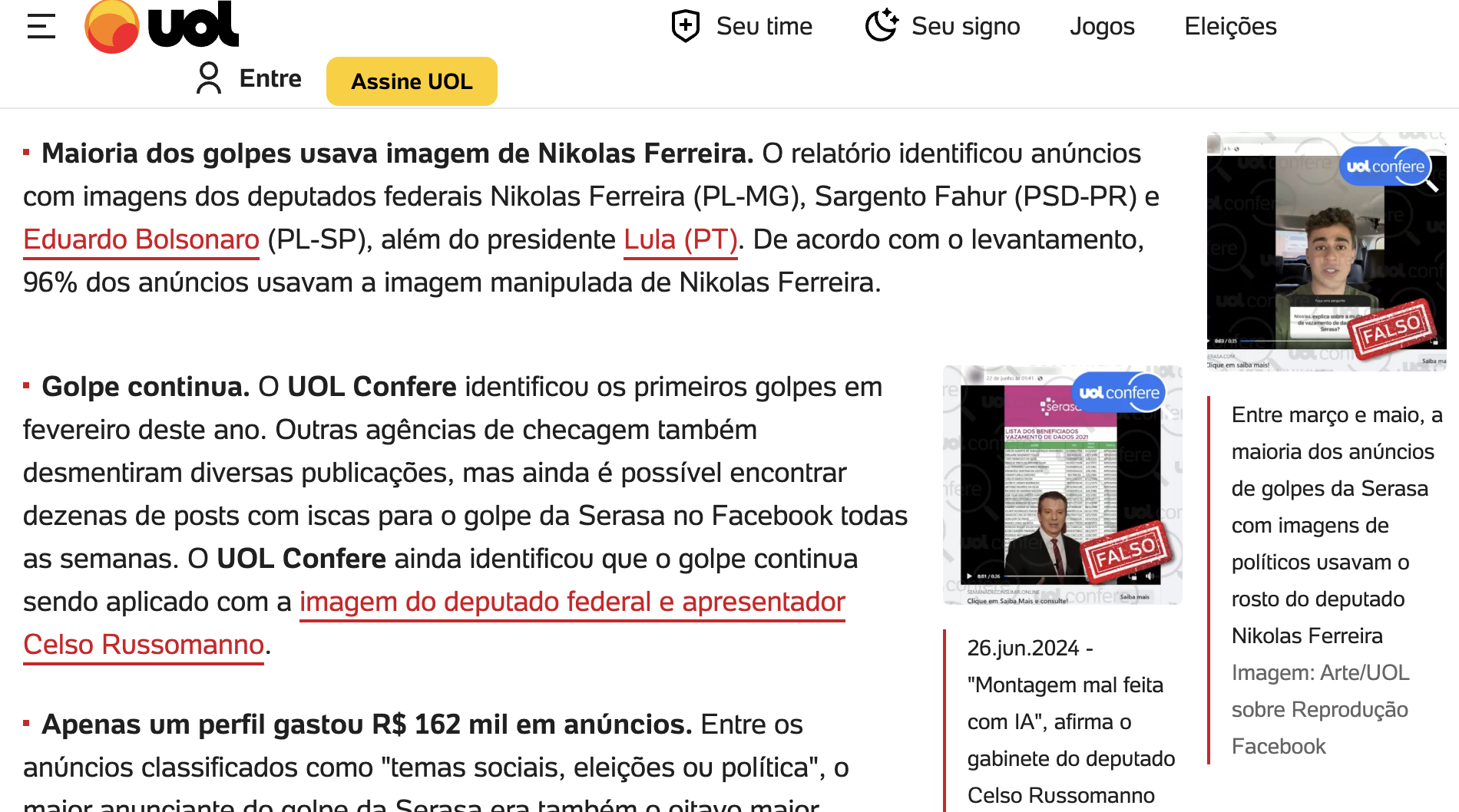 Black woman, 30s, healthy, curly hair, curious, smiling, in a wheelchair
White woman, 30s, healthy, curly hair, curious, smiling, in a wheelchair
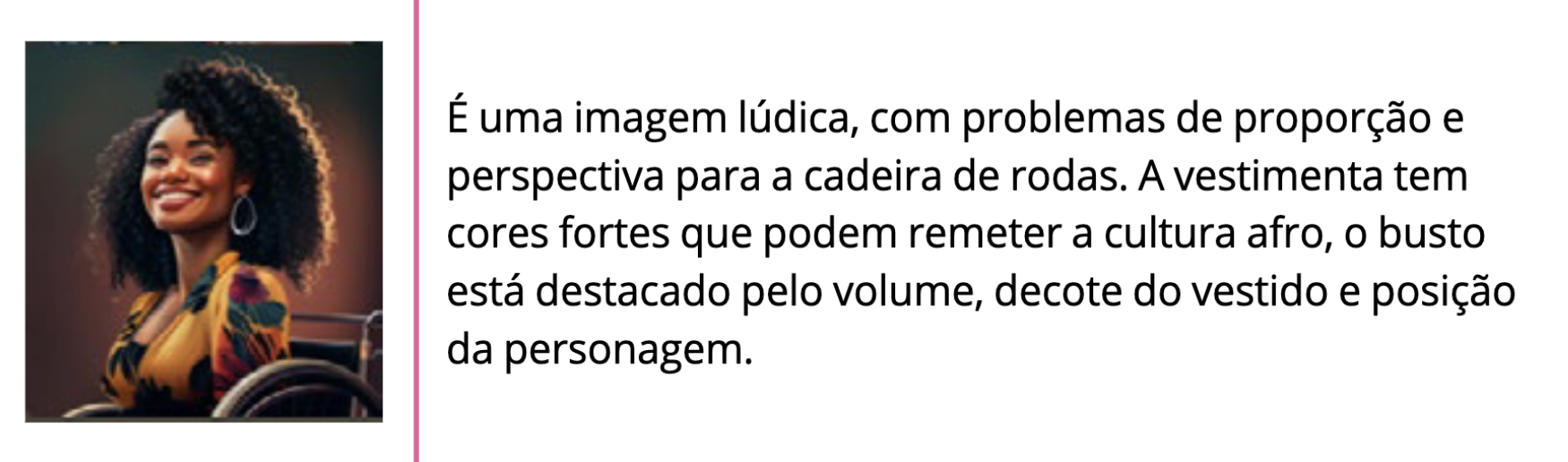 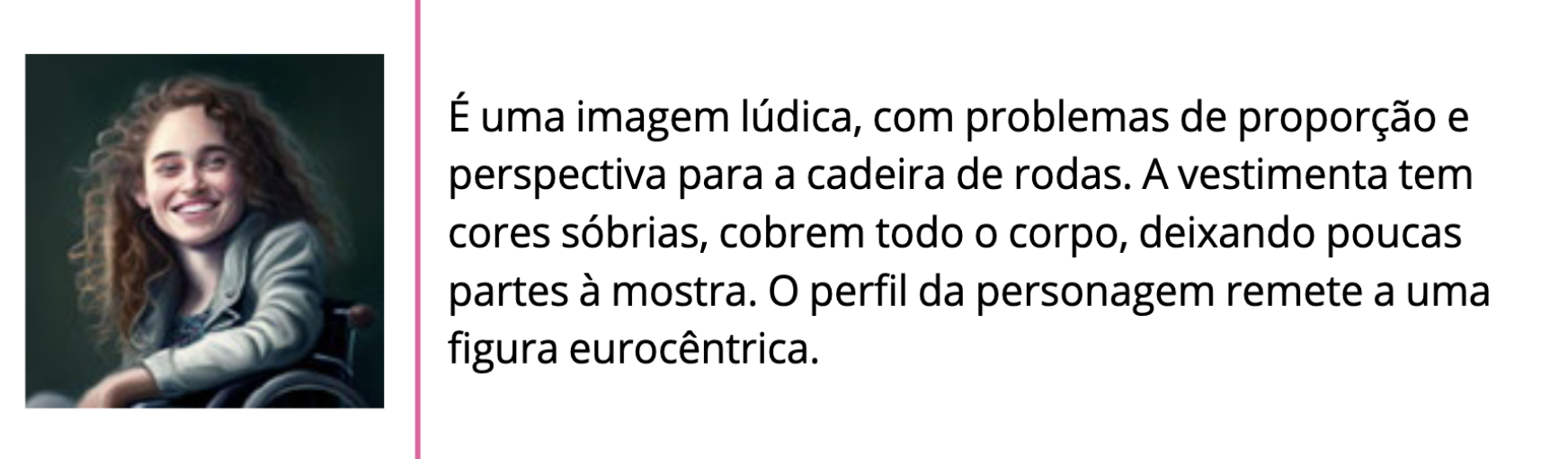 Black female, 30s, healthy, curly hair, curious, smiling, in a wheelchair
White female, 30s, healthy, curly hair, curious, smiling, in a wheelchair
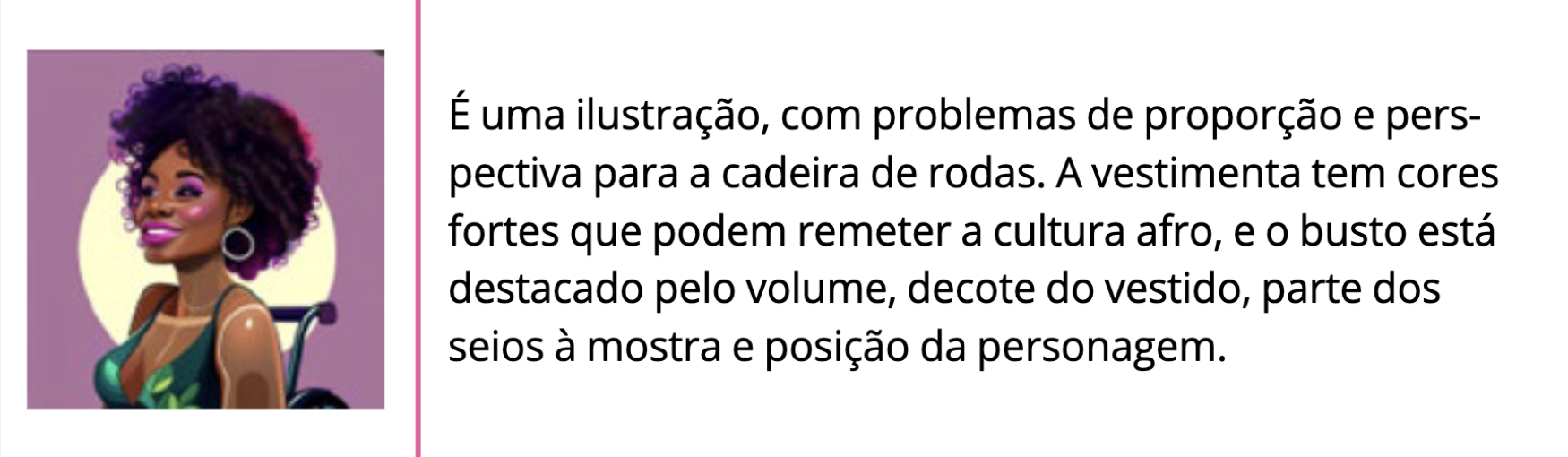 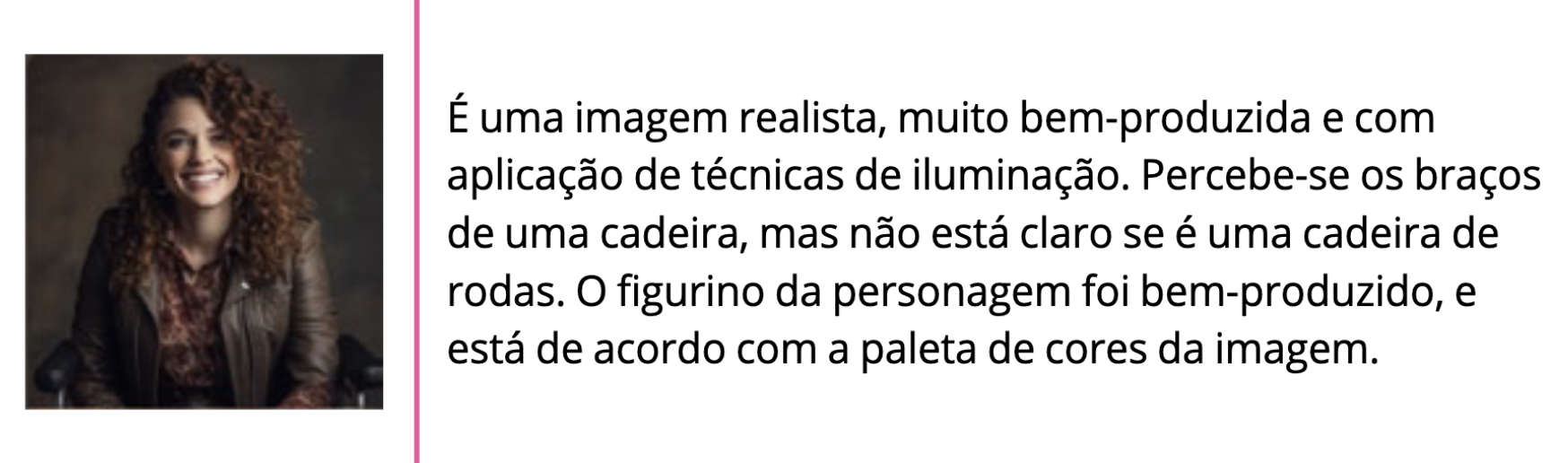 Fonte: https://labcotec.ibict.br/widat/index.php/widat2023/article/view/11/33
FAKERS: PROFISSIONAISDE DESINFORMAÇÃO
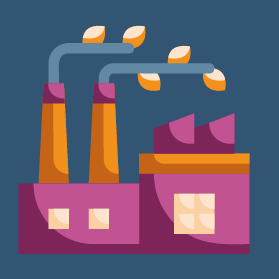 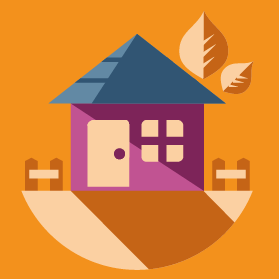 ATACADO
VAREJO
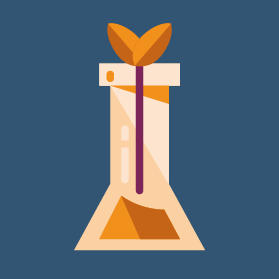 ORGÂNICO
Grupos criminosos que se organizam para preparar os materiais desinformativos, testando conceitos, realizando aplicações em públicos micro segmentados e preparando as estratégias de disseminação do conteúdo desinformativo.
Pessoas que participam de grupos e se colocam como membros insiders. Possuem a capacidade de influenciarem os outros ao utilizarem atributos de autoridade. Com isso, passam a exercer o papel de fornecedores fornecedores de conhecimento de primeiro nível.
Uma vez que a desinformação é recebida e incorporada como realidade, como um tema importante, ela é disseminada organicamente por pessoas comuns que estão alheias ao fato de estarem desinformando. A estratégia pensada anteriormente no atacado é implementada com sucesso.
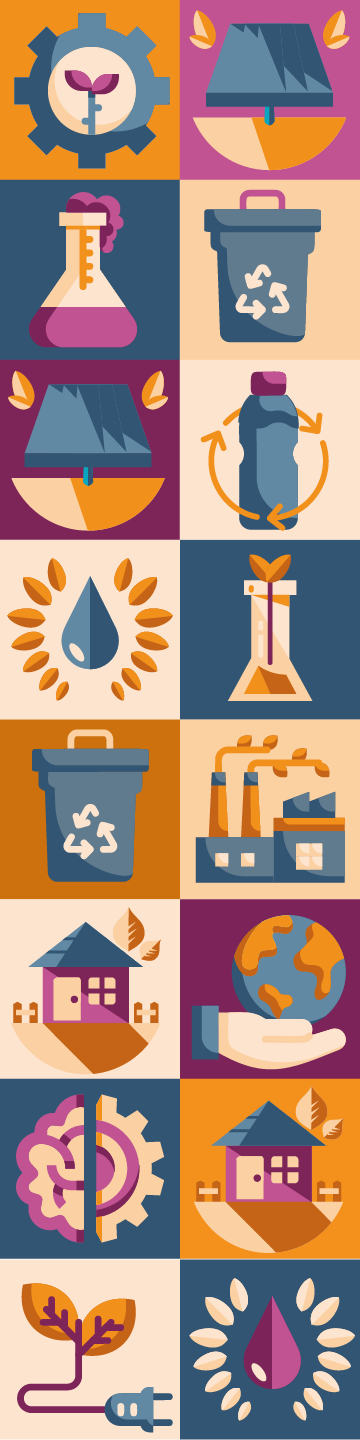 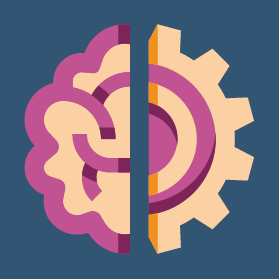 COMO A SOCIEDADE PODE LIDARCOM ESSA DESORDEM INFORMACIONAL?
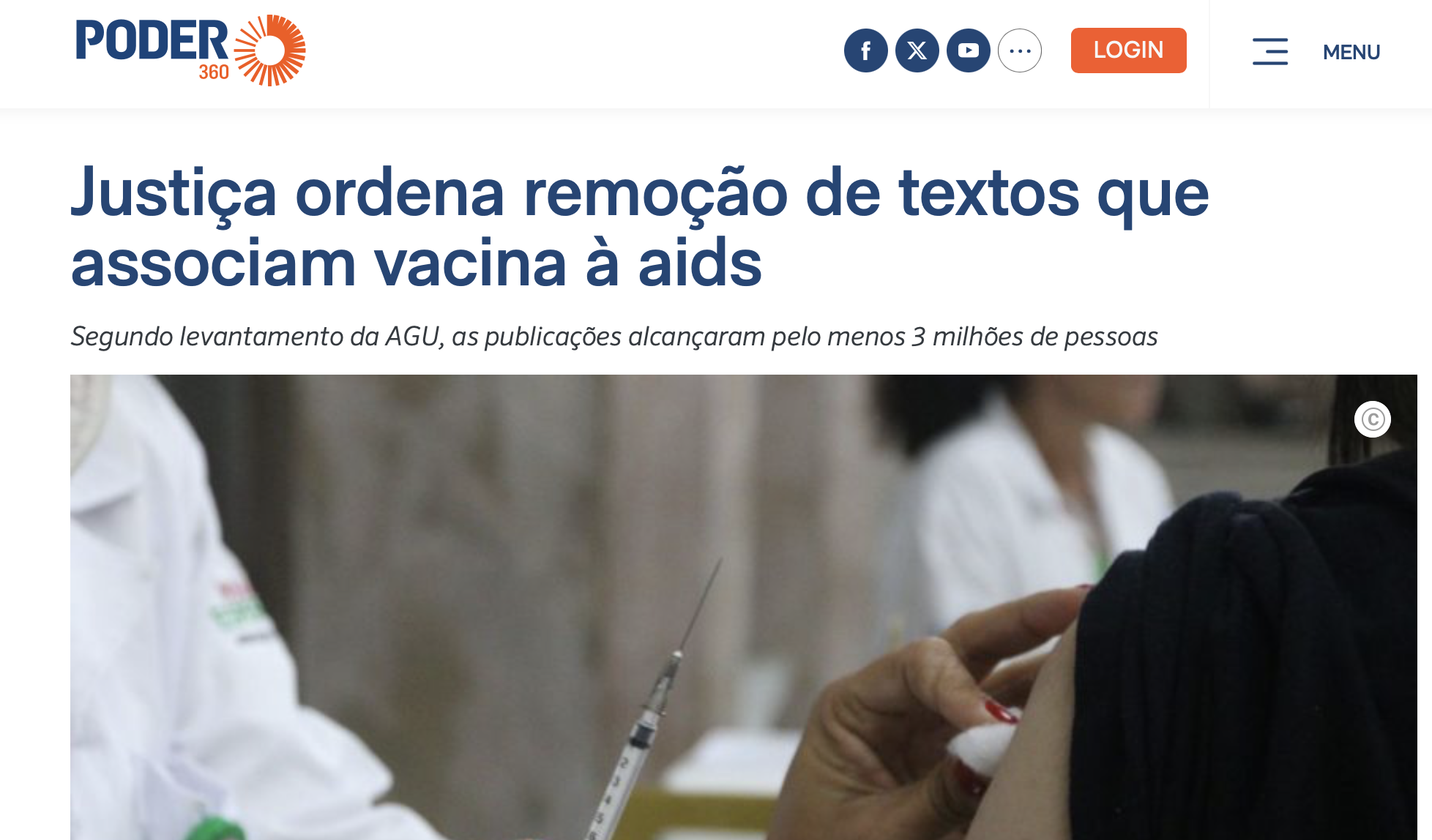 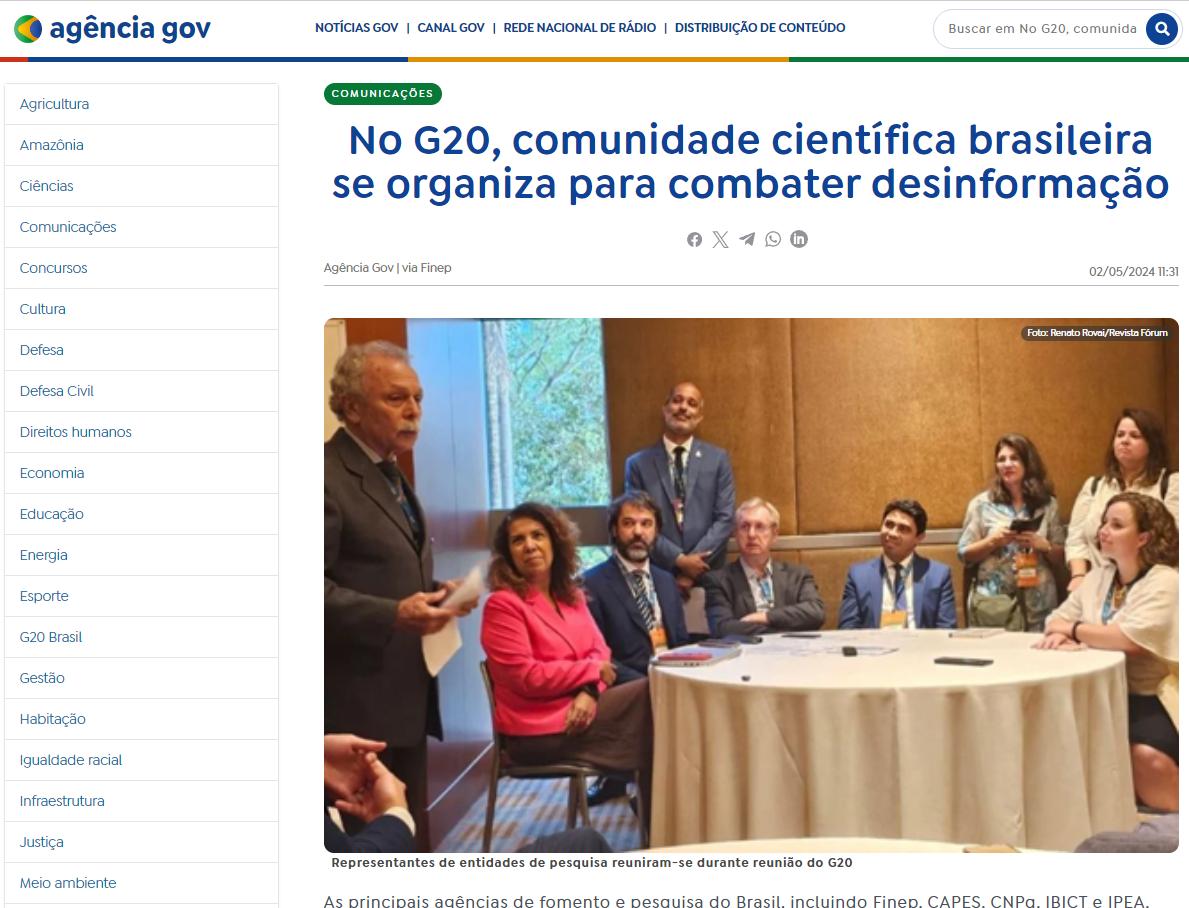 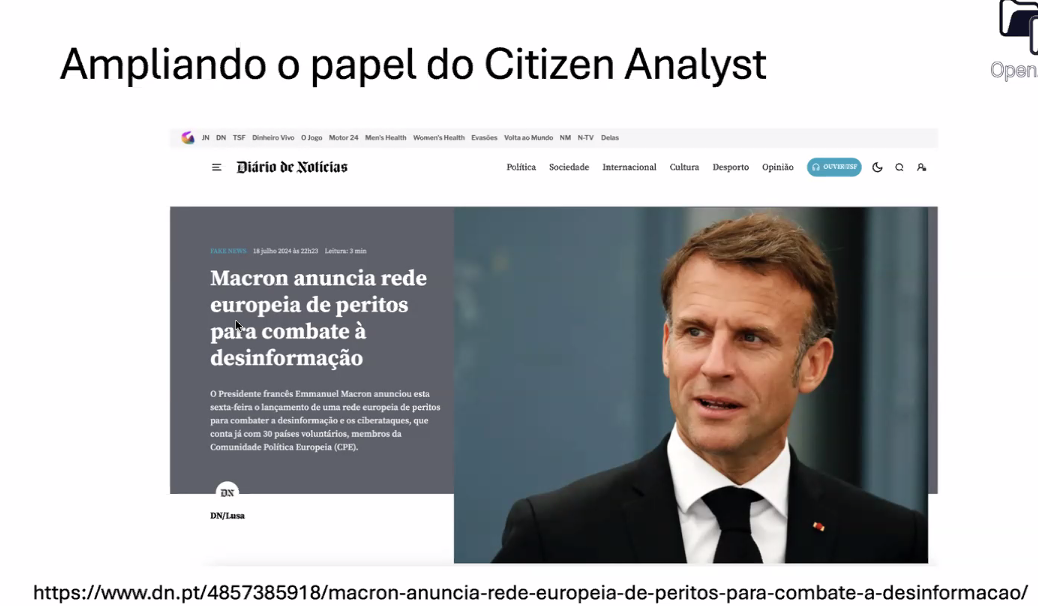 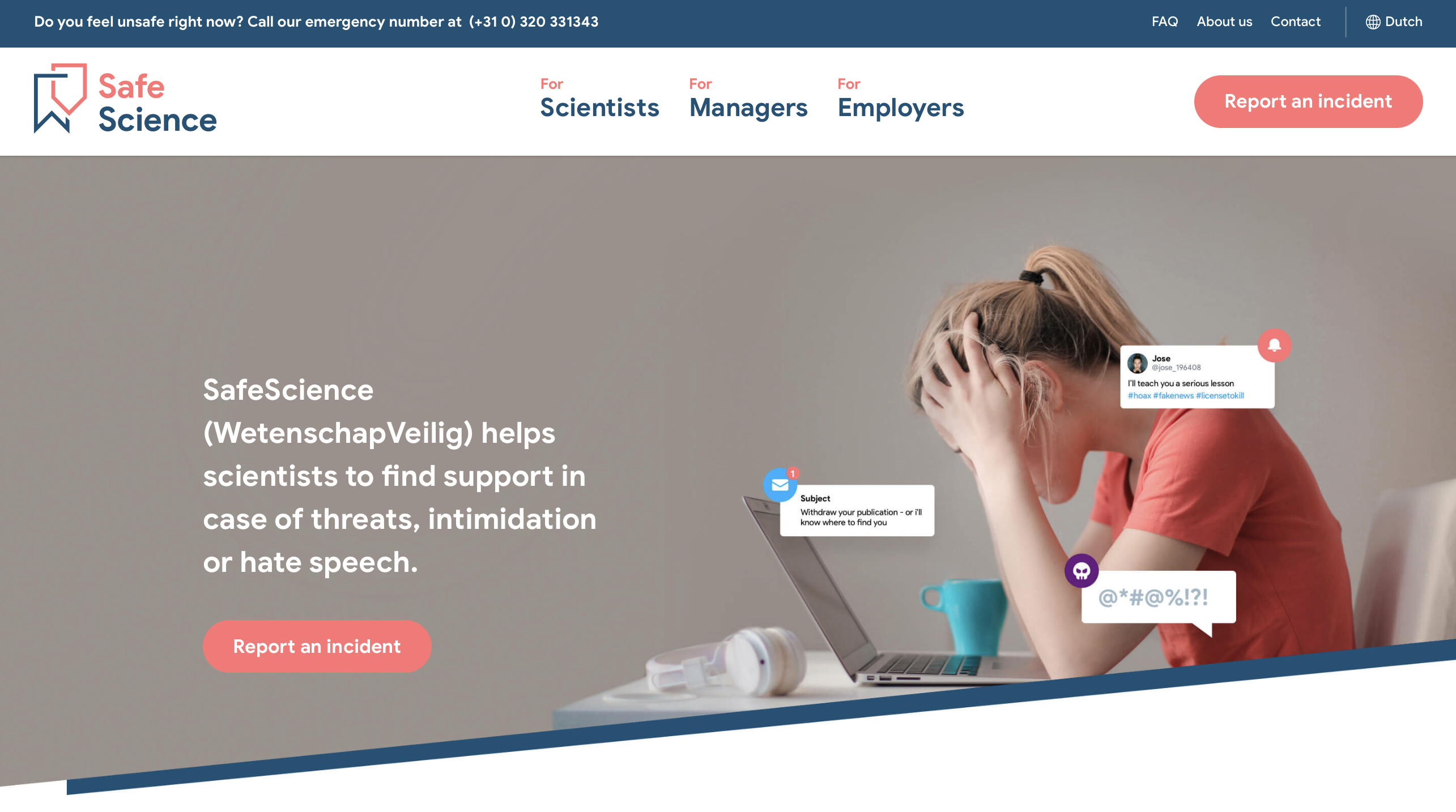 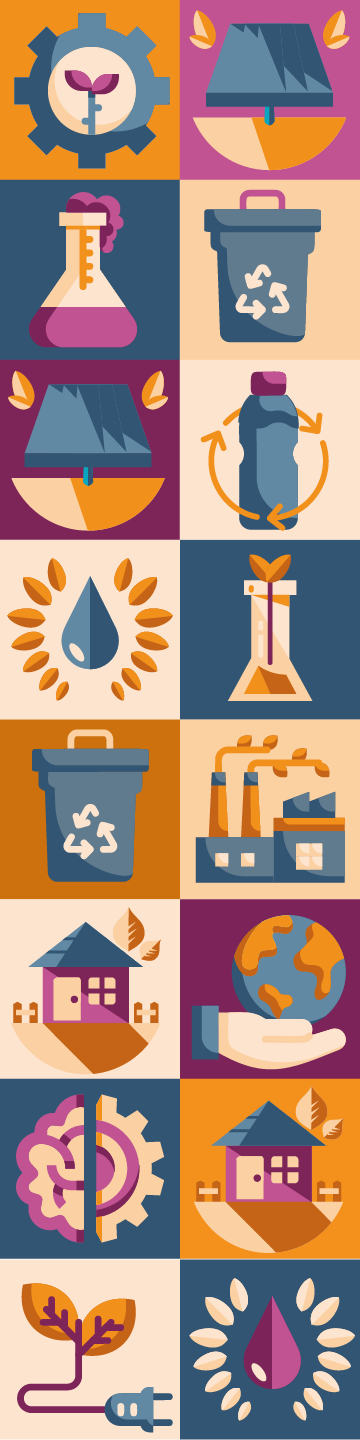 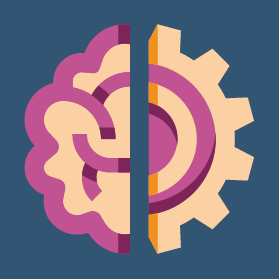 UMA PROPOSTA COM FOCO NOS DIREITOS DIFUSOS E COLETIVOS
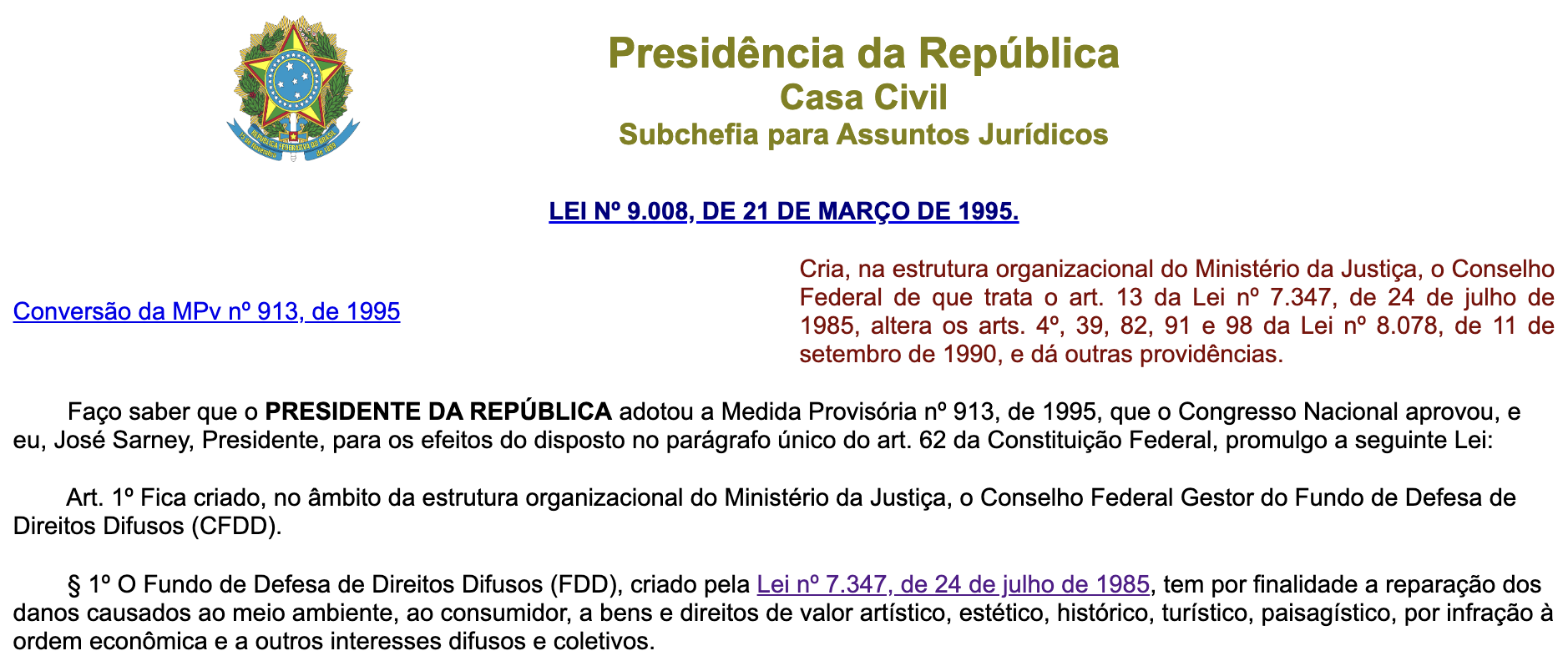 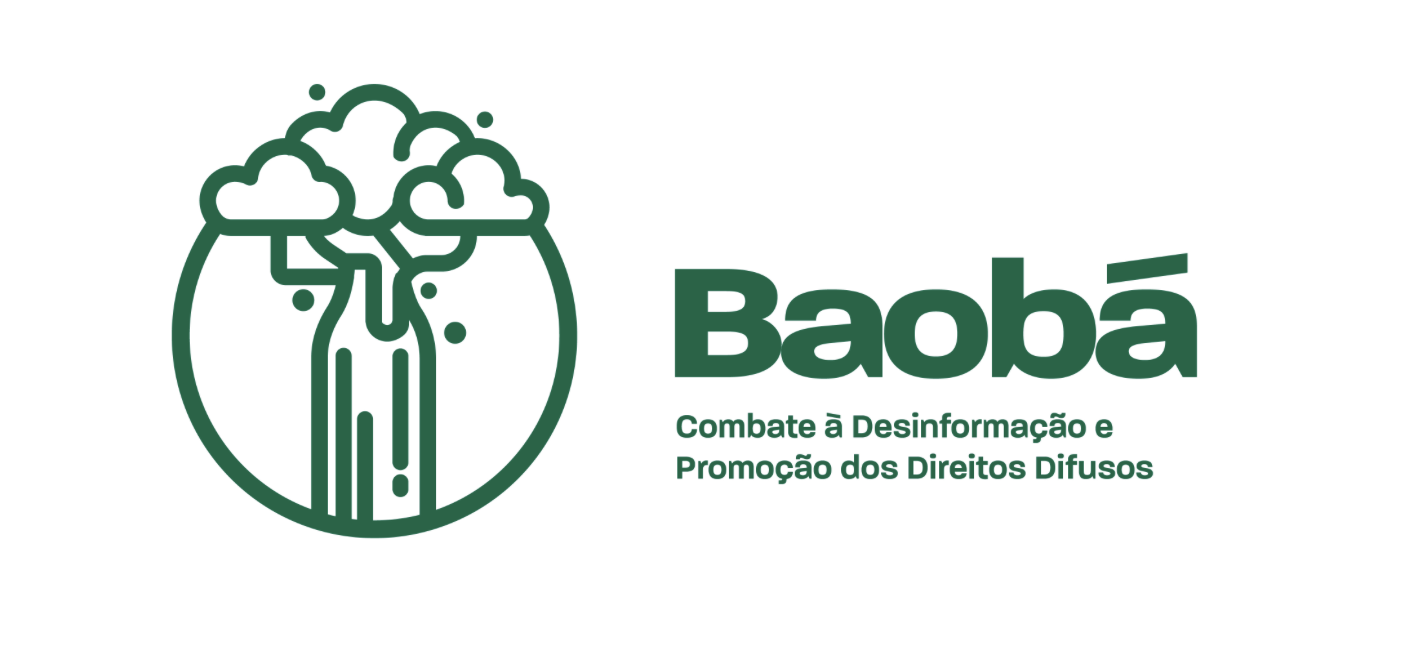 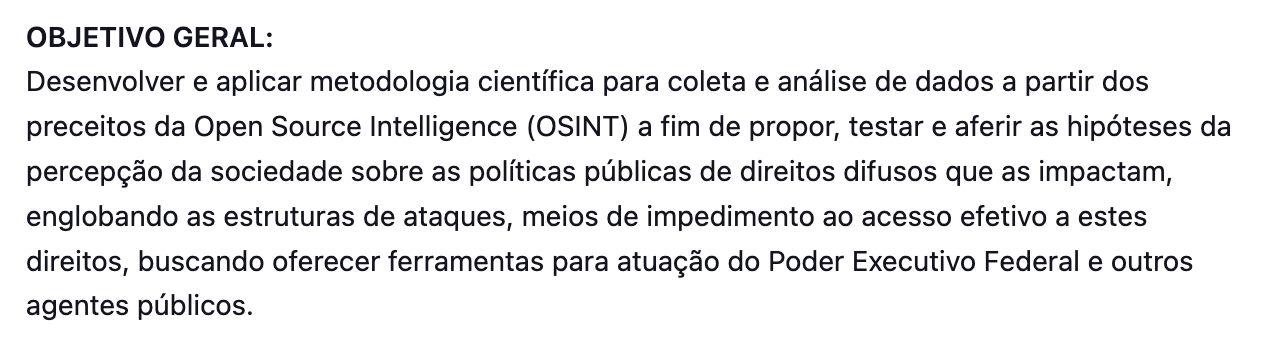 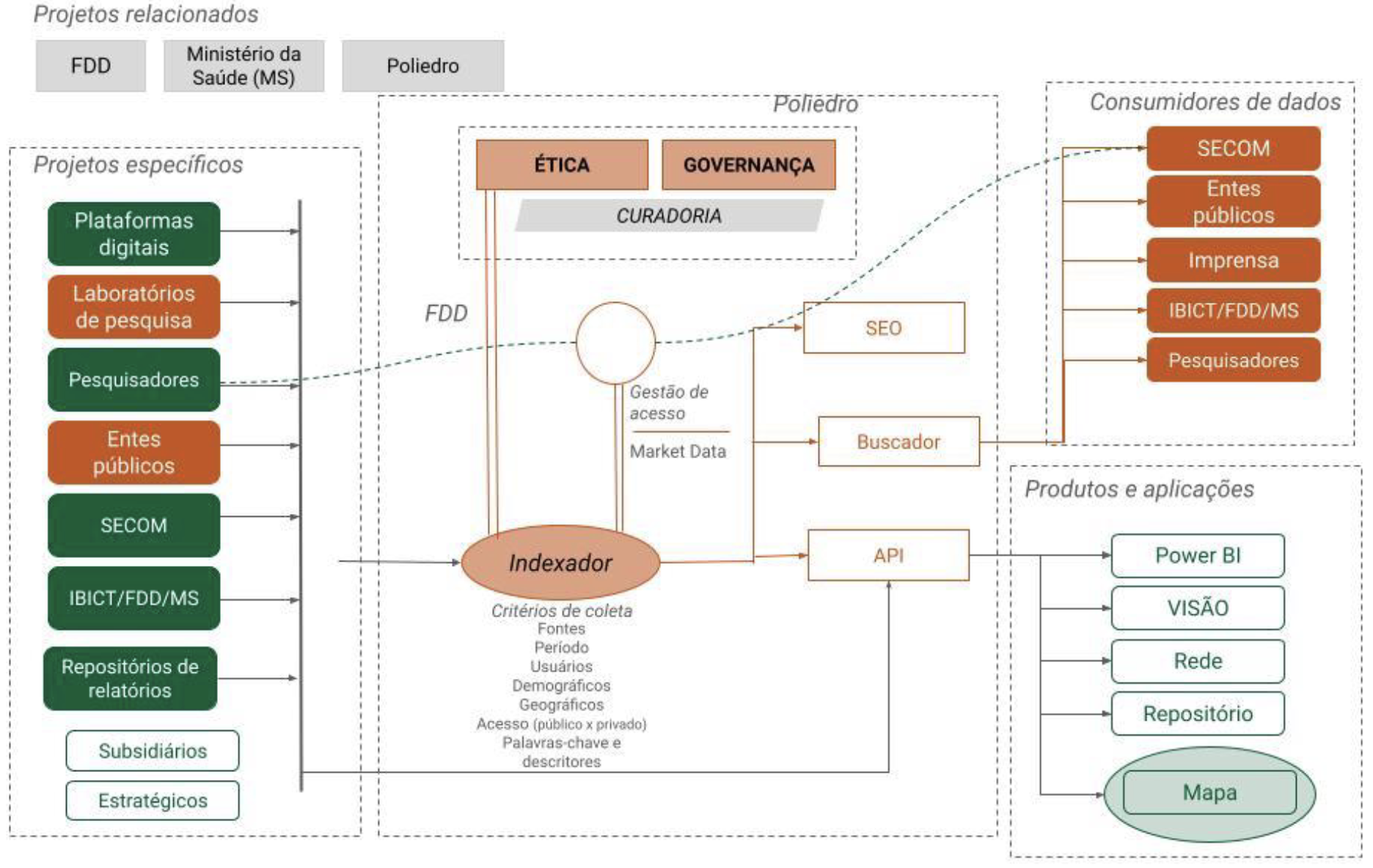 https://labcotec.ibict.br/widat/index.php/widat2024/article/view/175/146
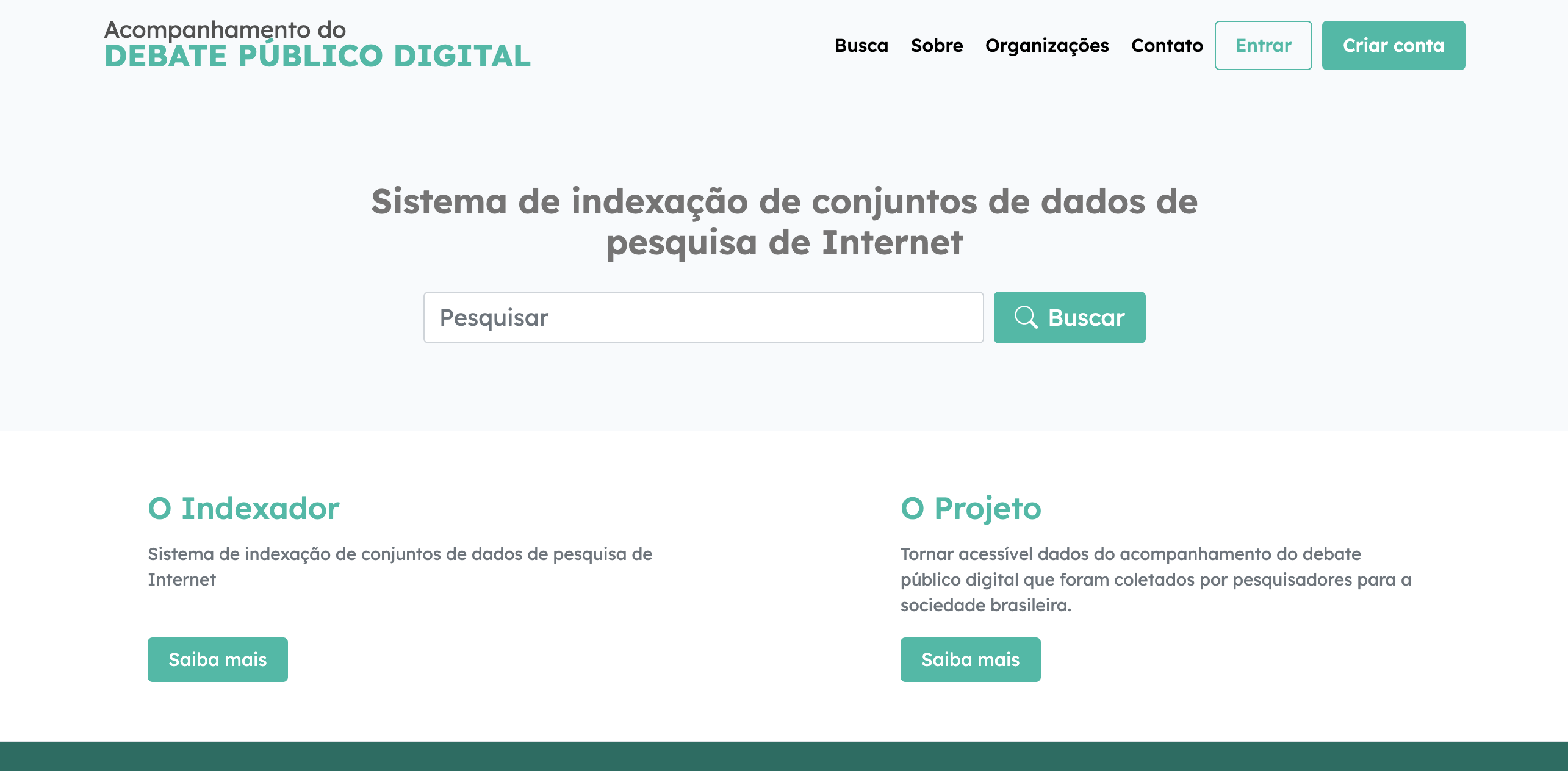 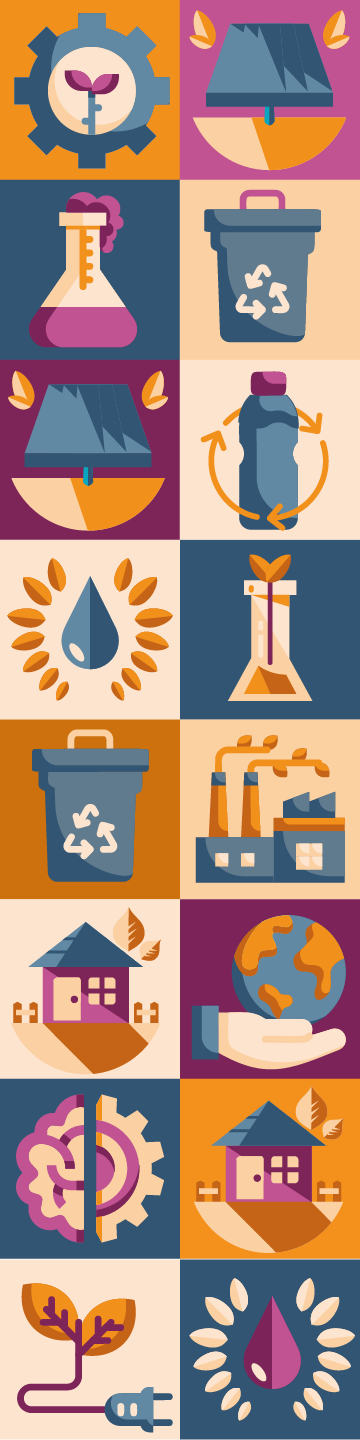 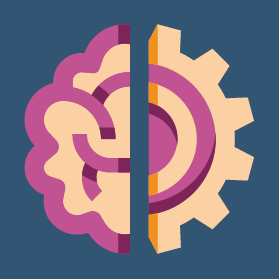 A ATUAÇÃO DE INTEGRIDADE DAINFORMAÇÃO PRECISA SER CONSTANTE
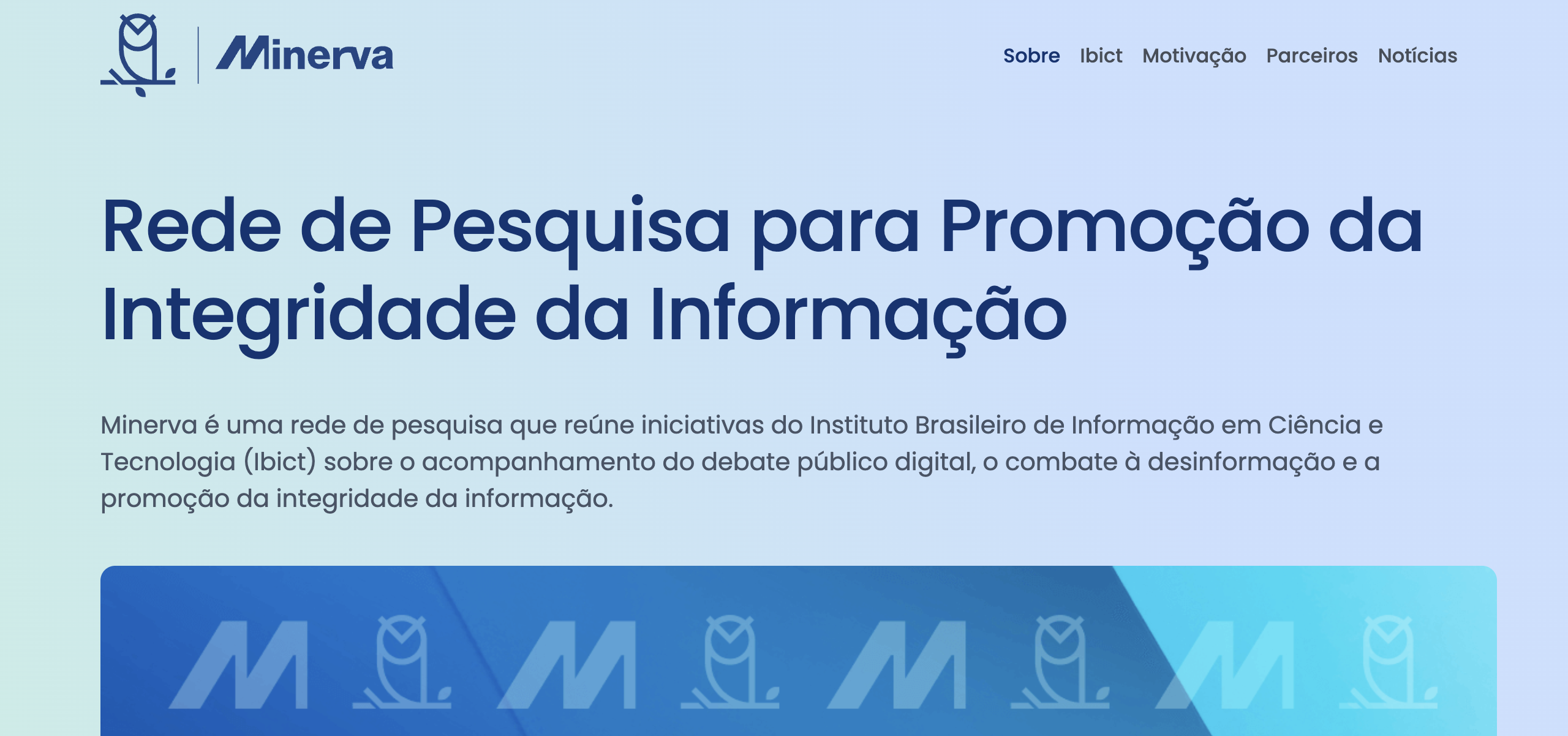 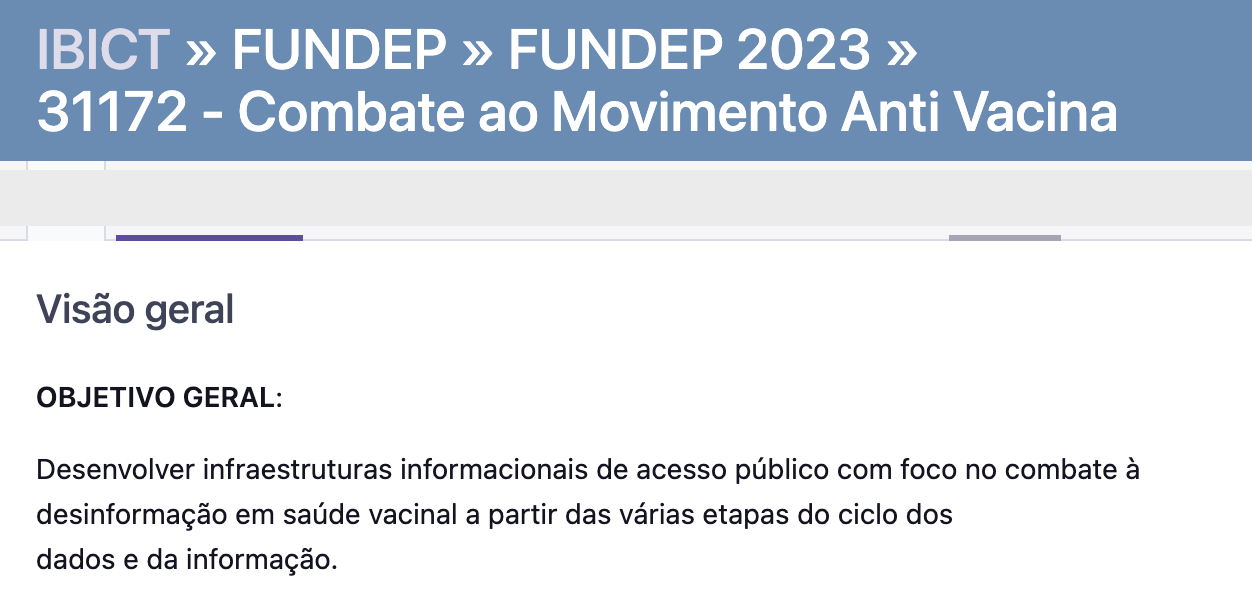 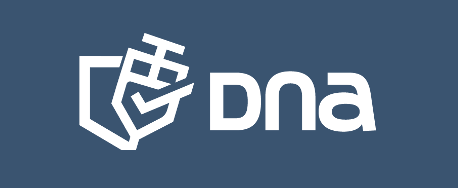 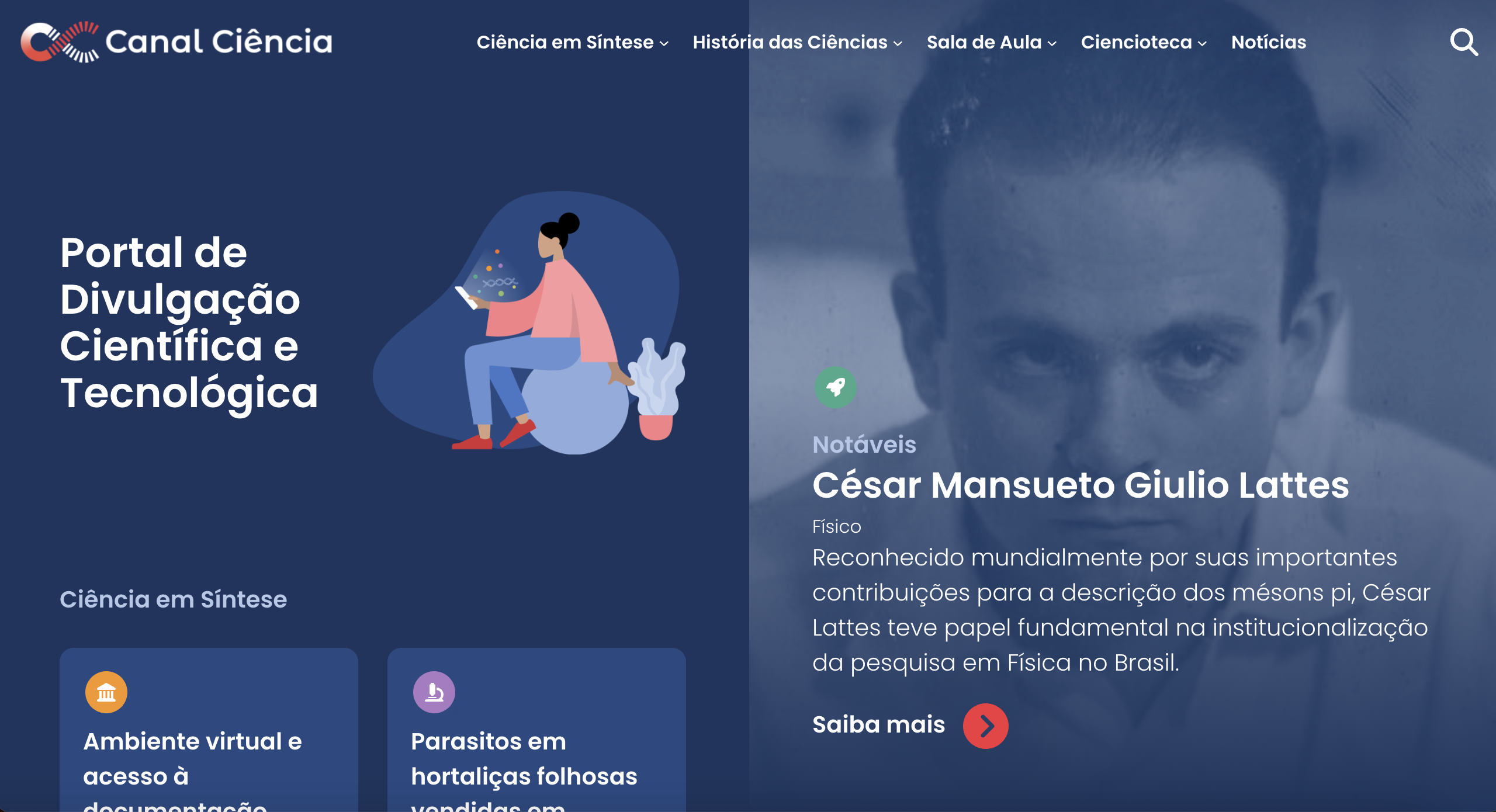 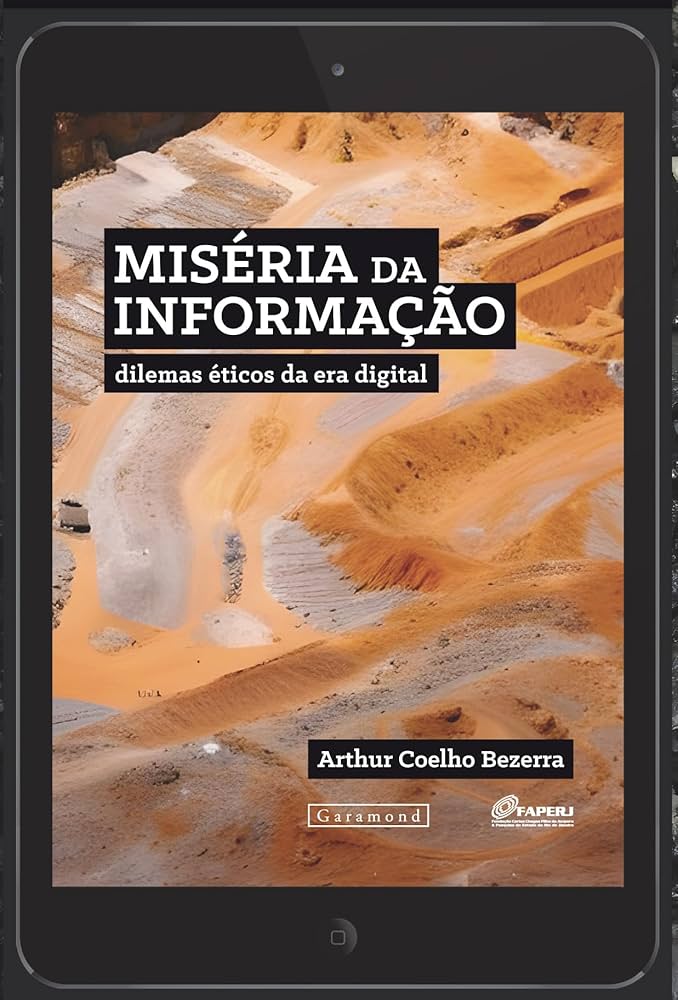 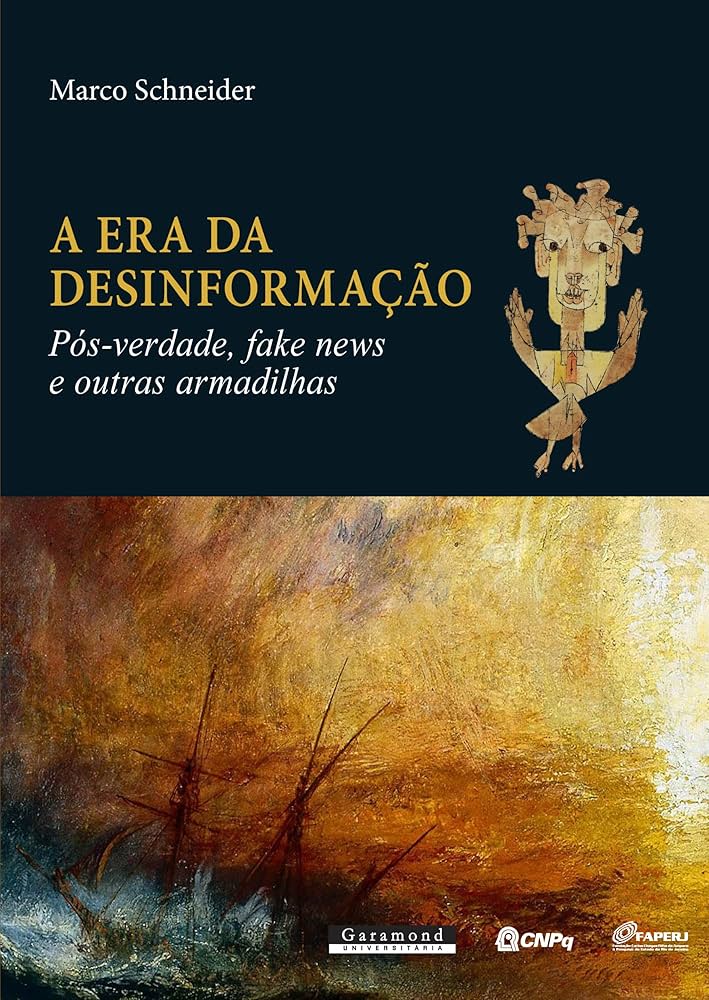 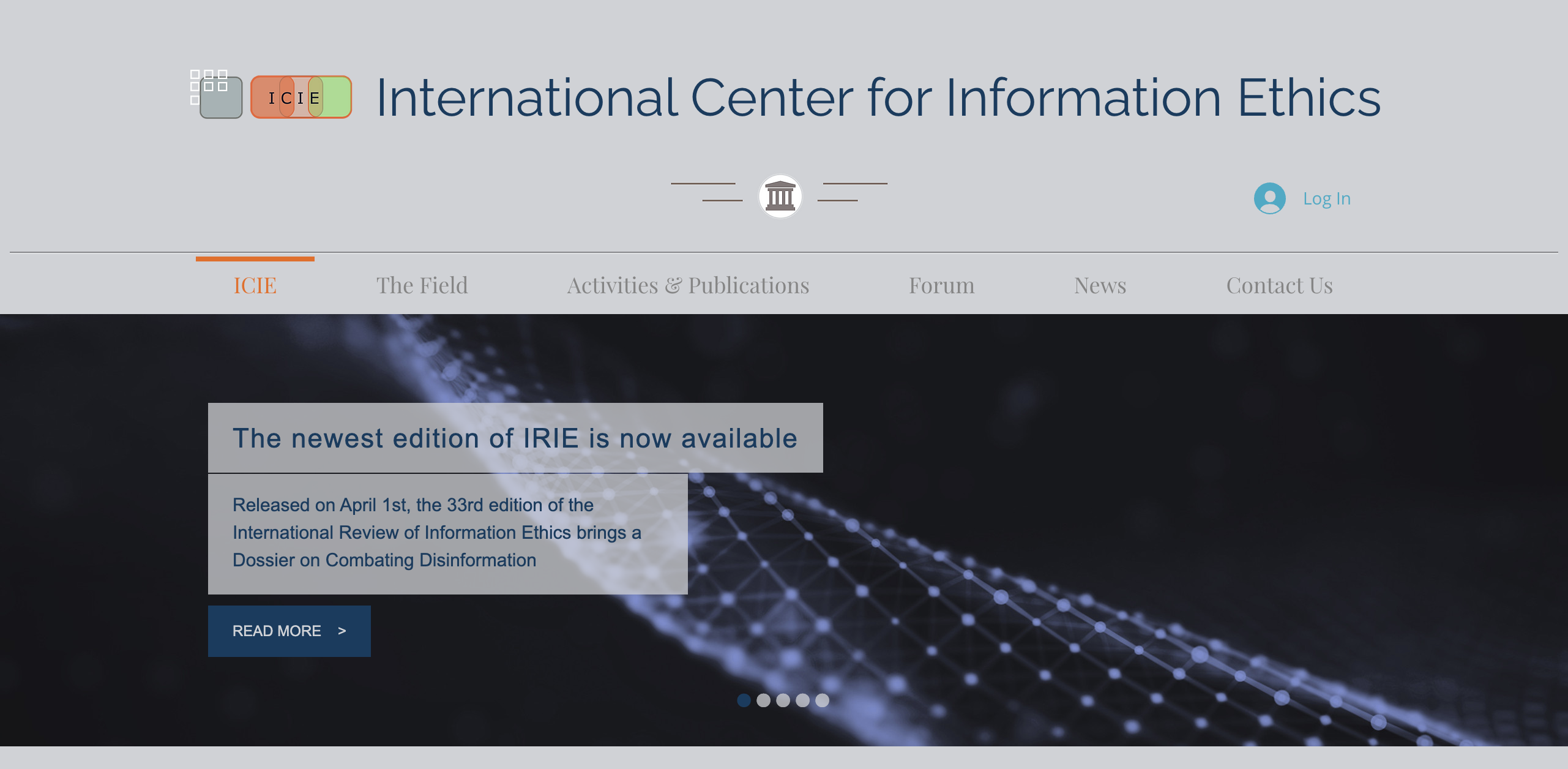 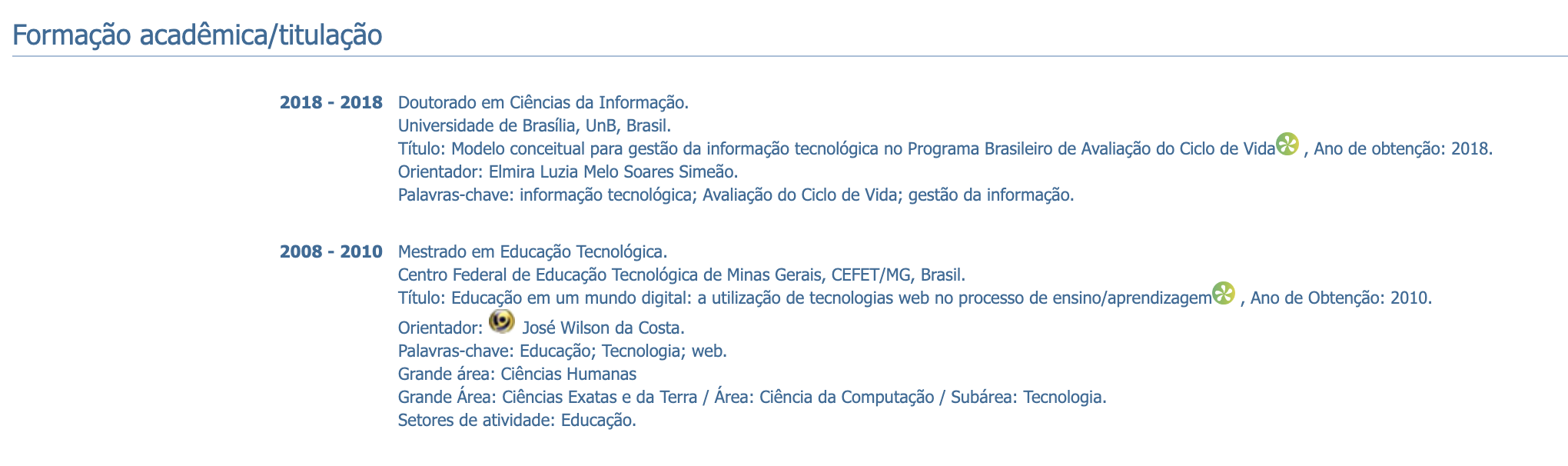 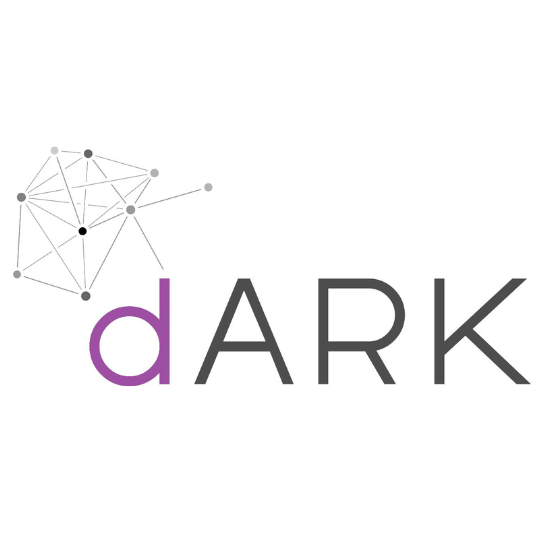 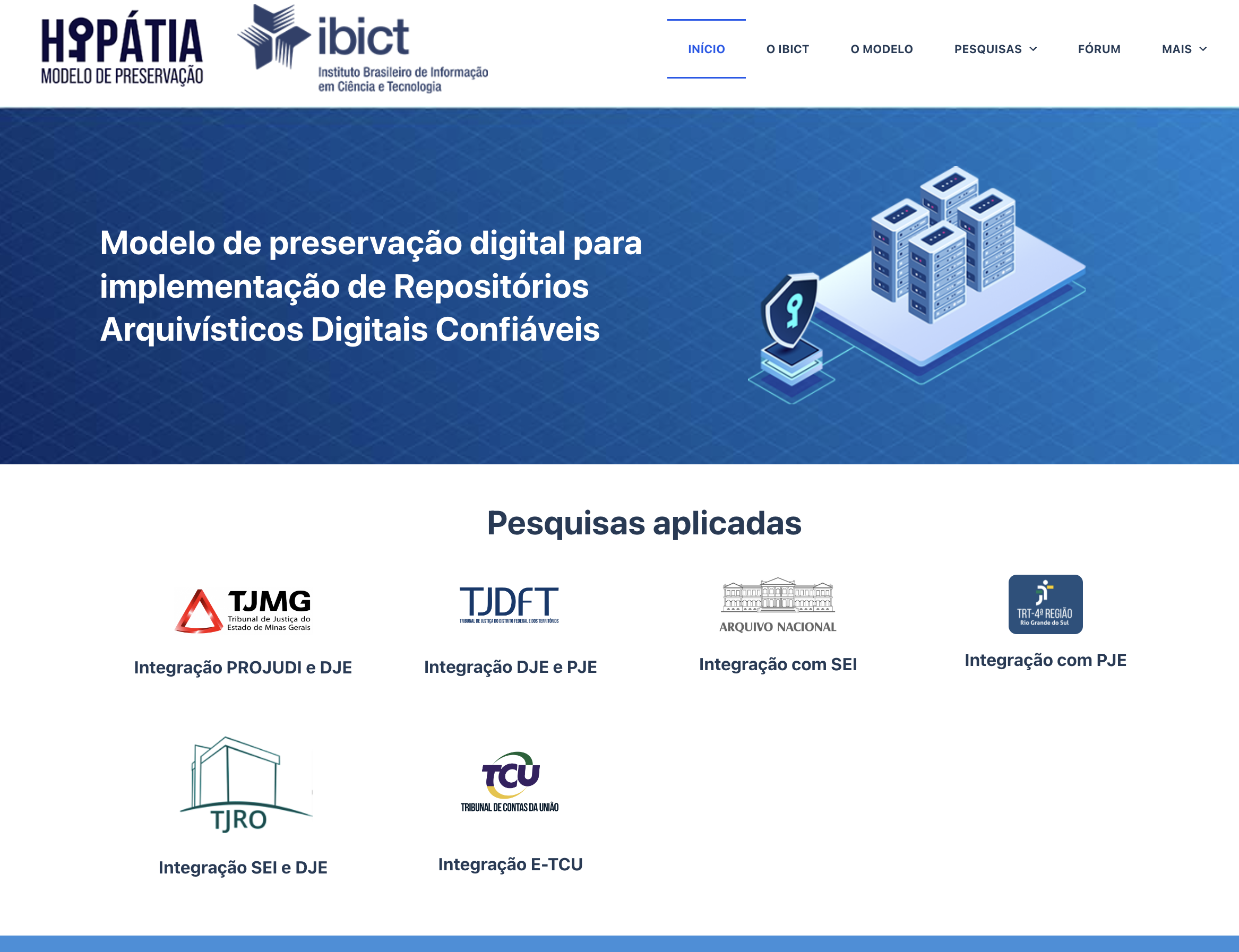 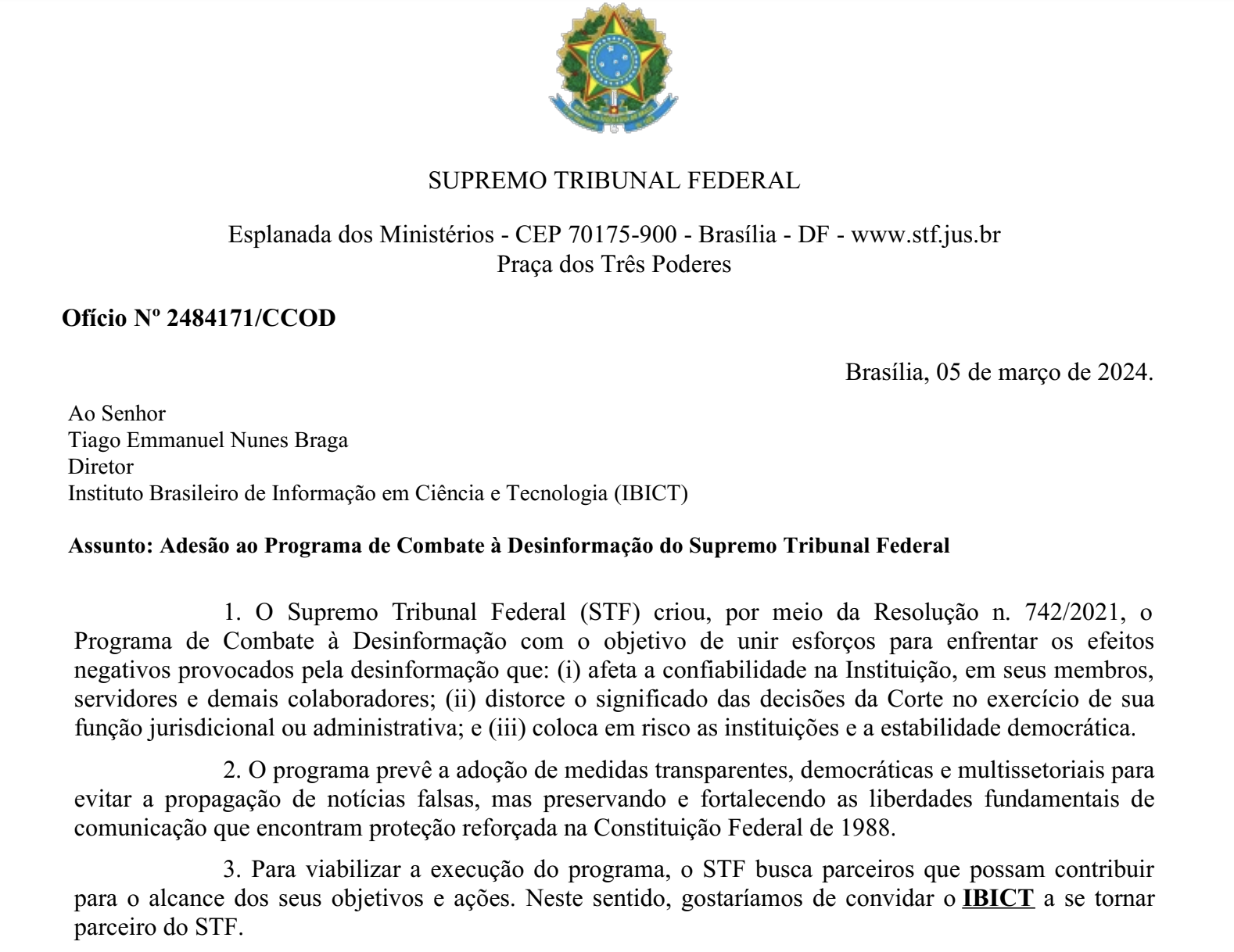 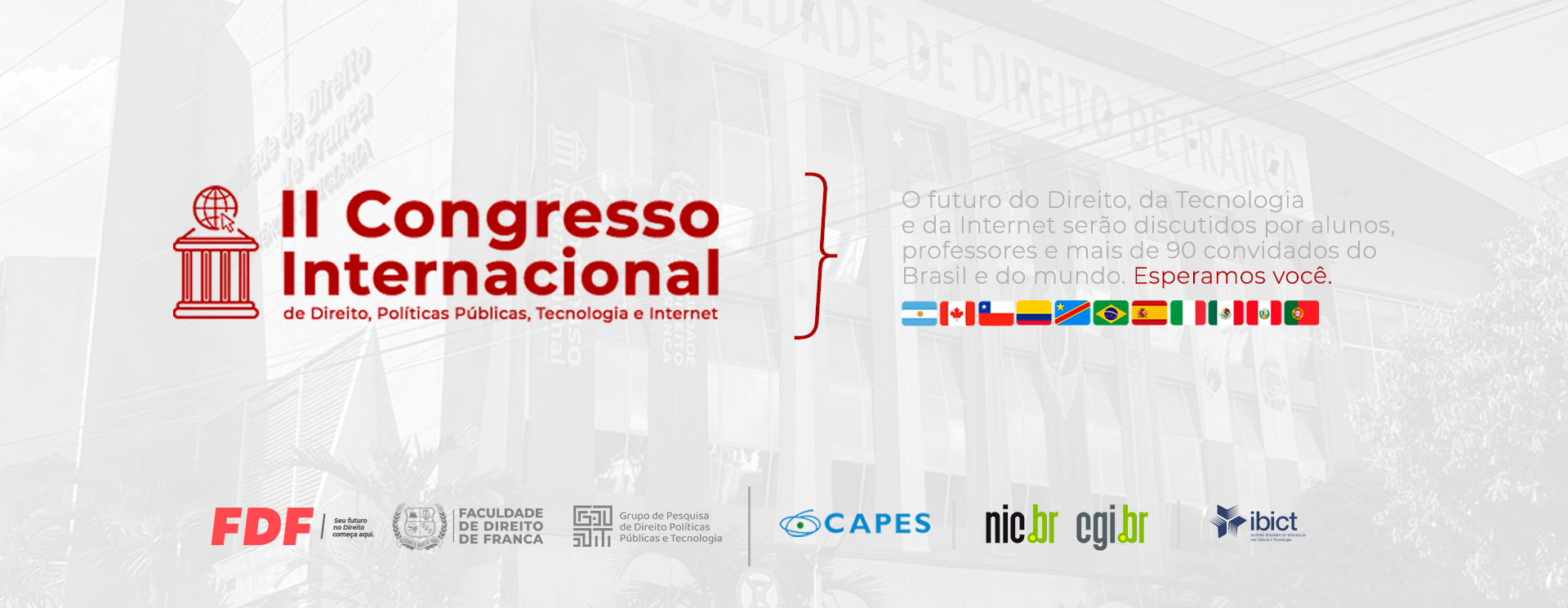 OBRIGADO!
TIAGO BRAGA, IBICT